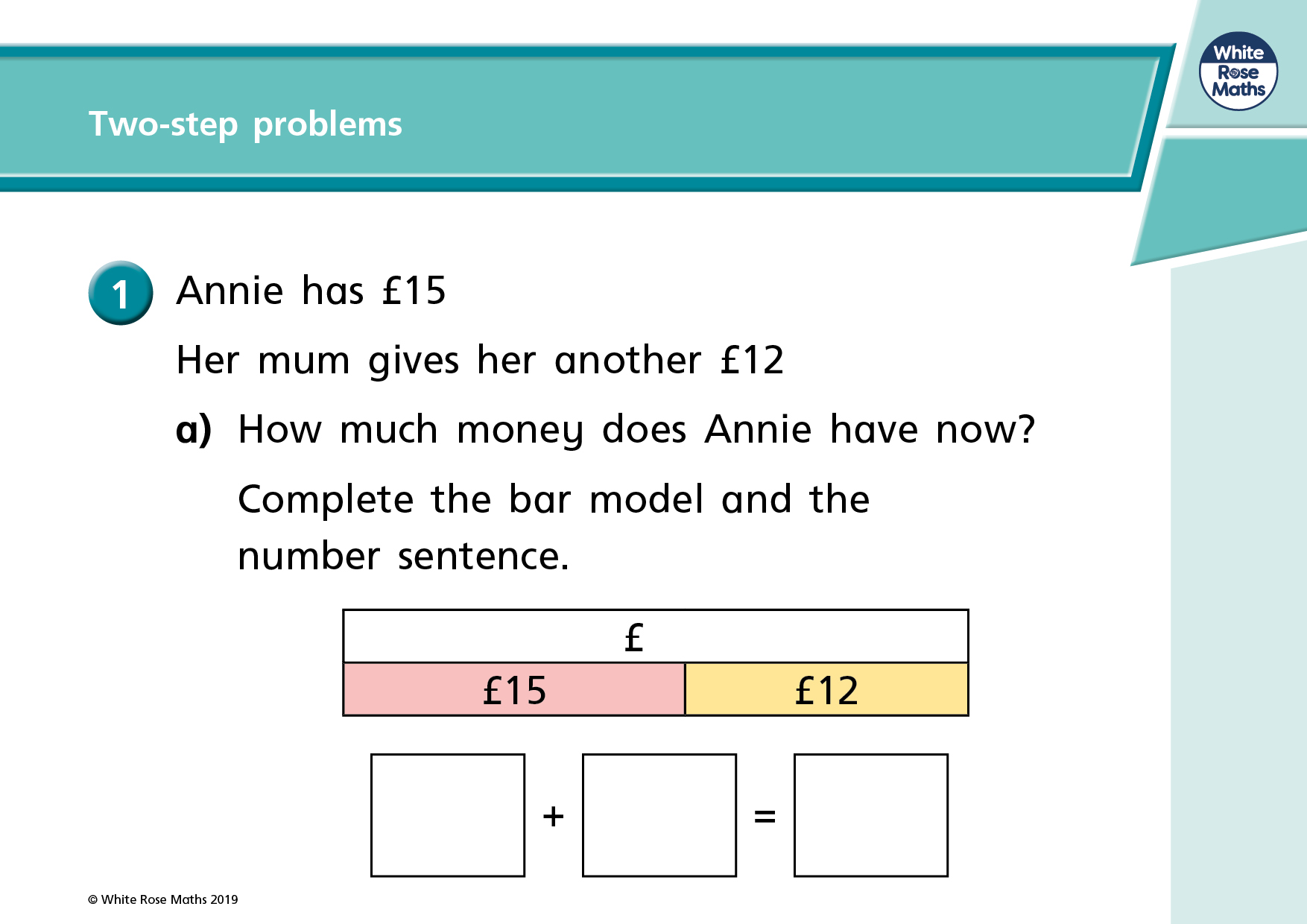 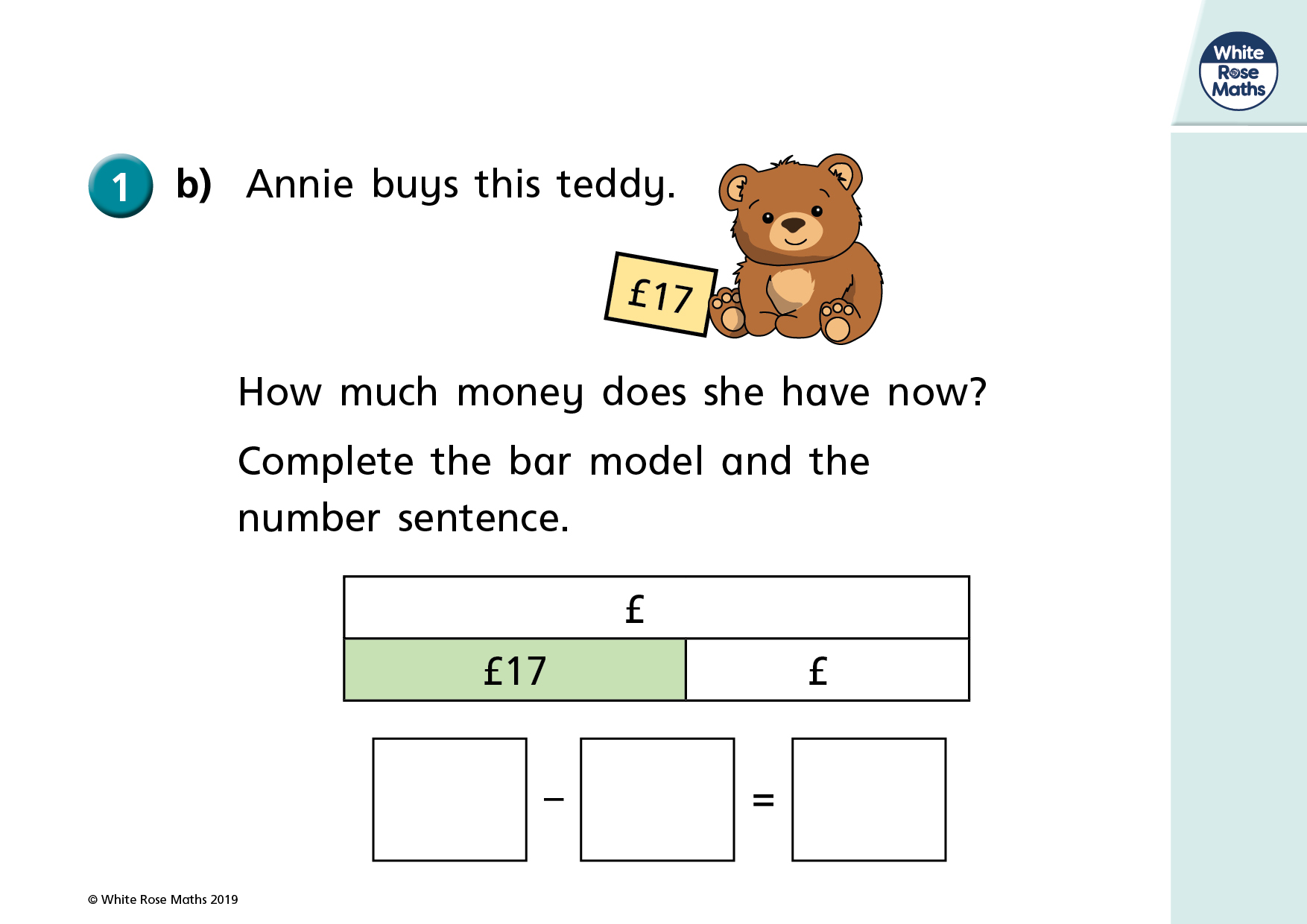 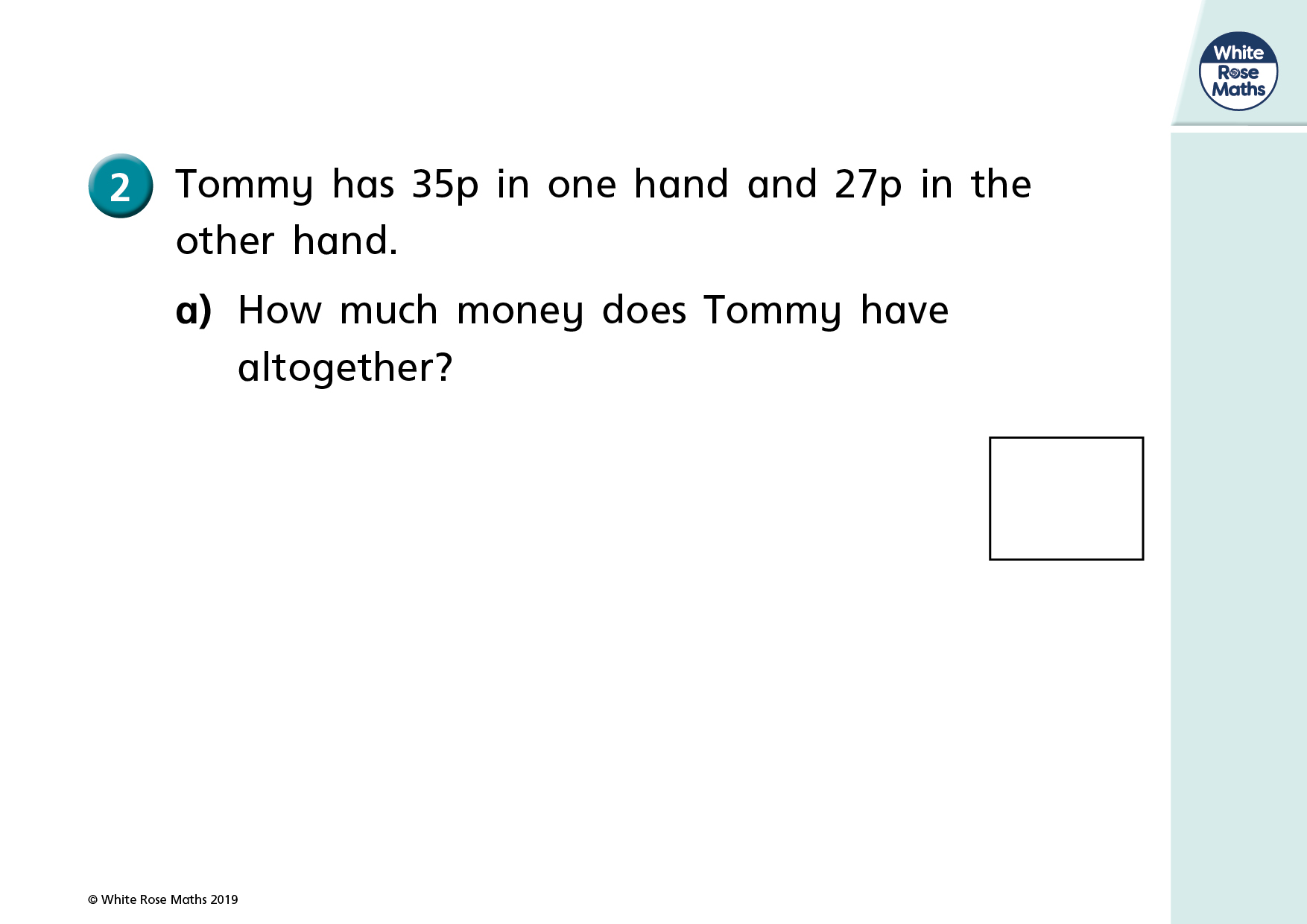 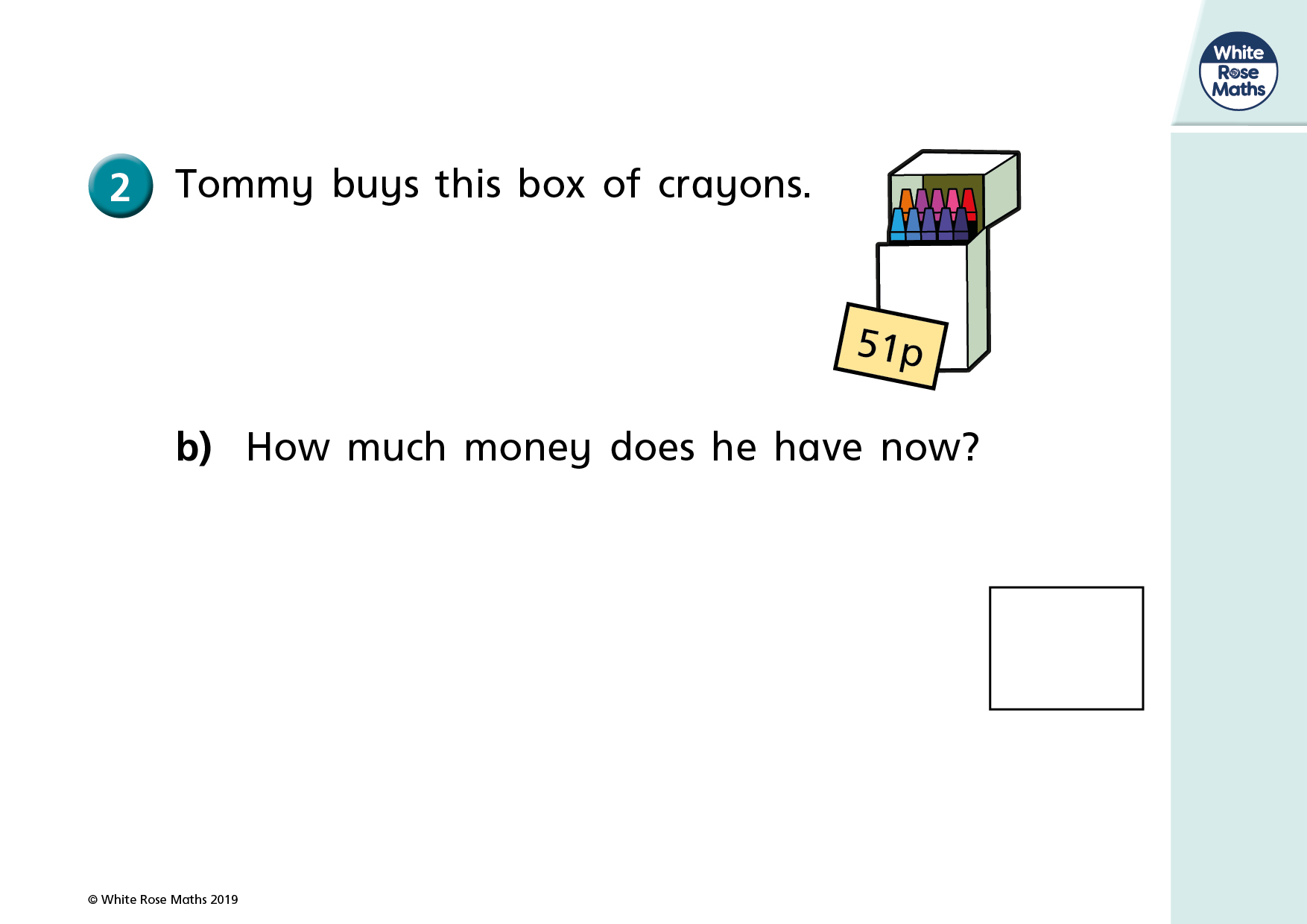 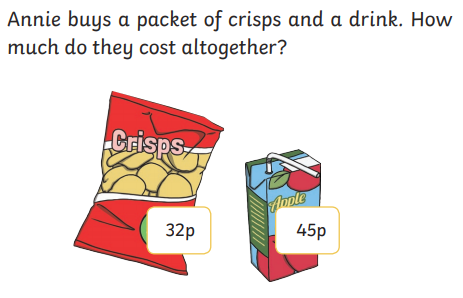 Annie has 95p in her purse. Do you think she has enough money to buy both items? 
Why?
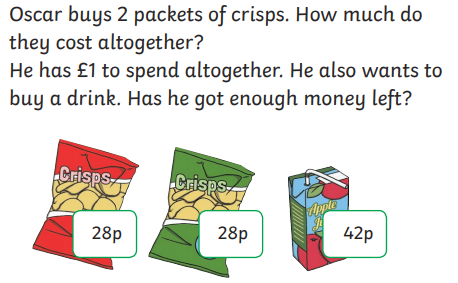 Oscar _______ have enough to buy the drink because…